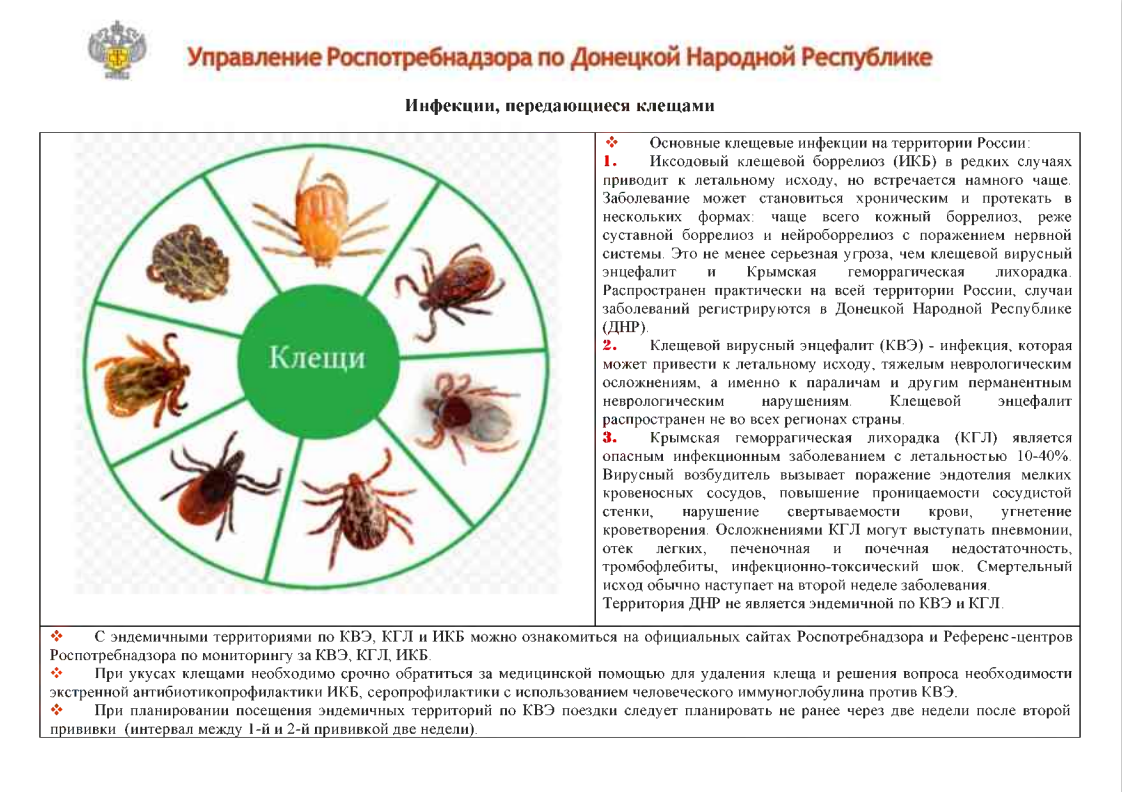 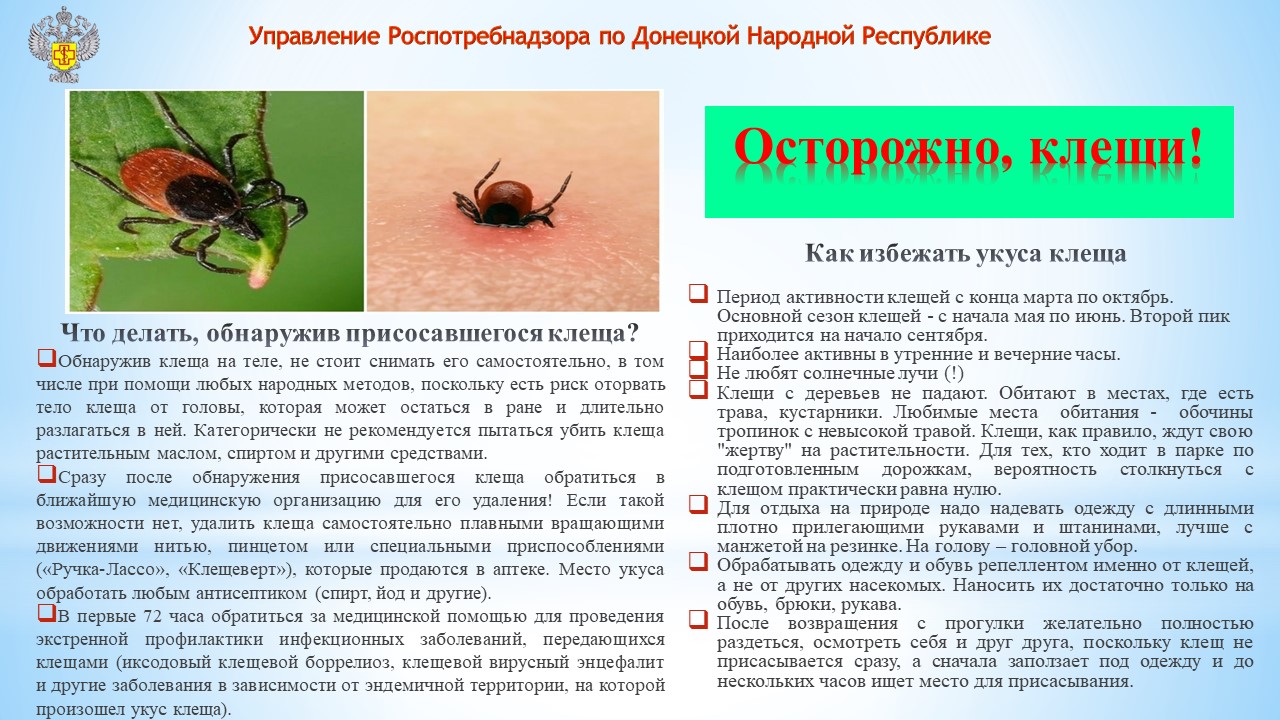 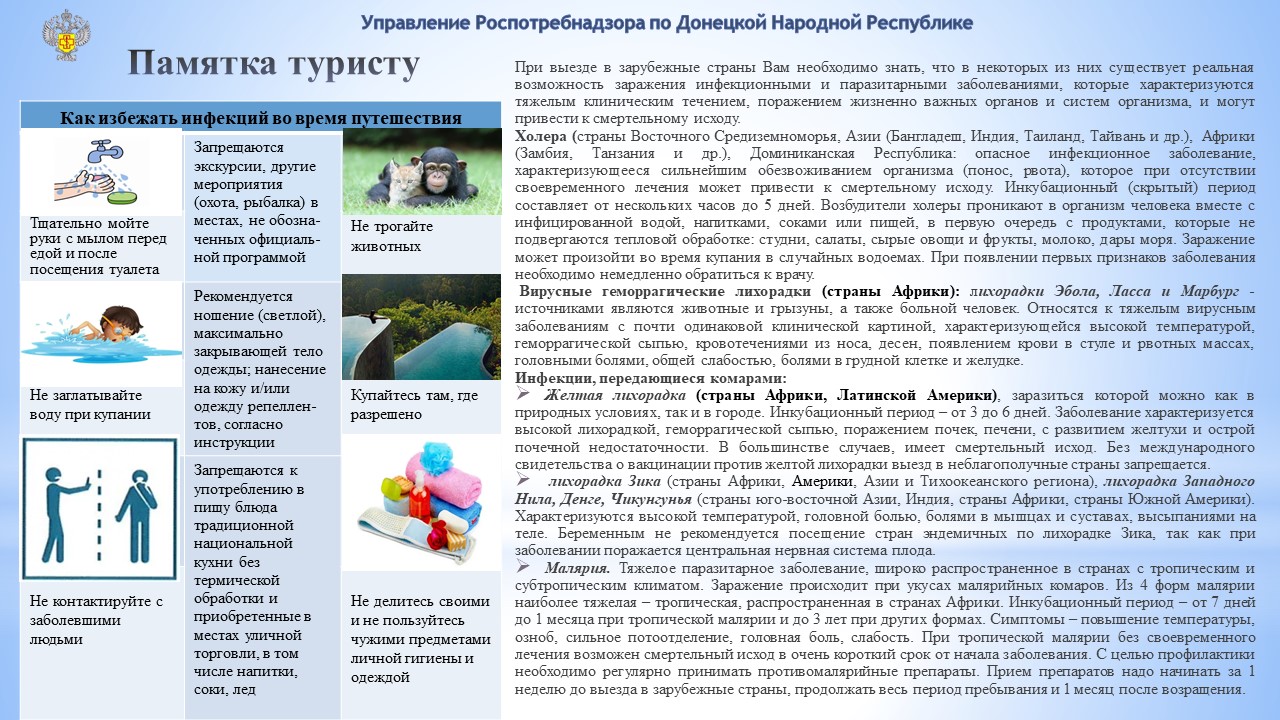 Клинические проявления при лихорадках Зика, Денге, Чикунгунья и Западного Нила